CAT
CAT
PUMPKIN
PUMPKIN
GHOST
GHOST
BAT
BAT
COSTUMES
COSTUMES
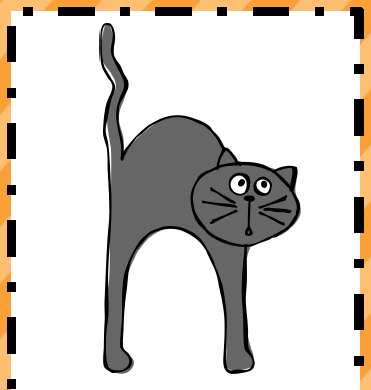 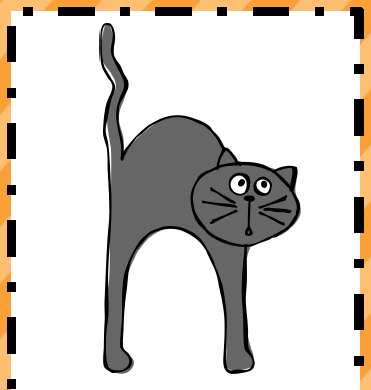 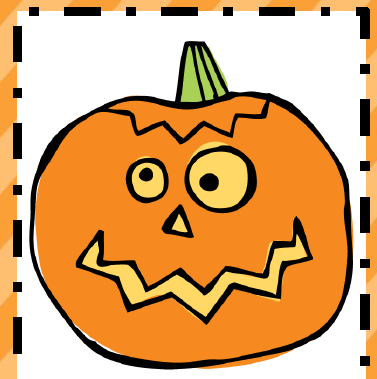 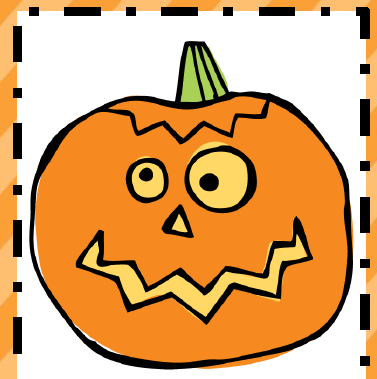 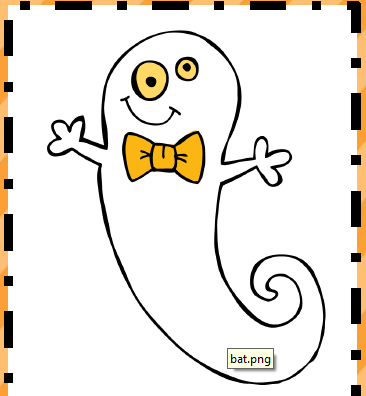 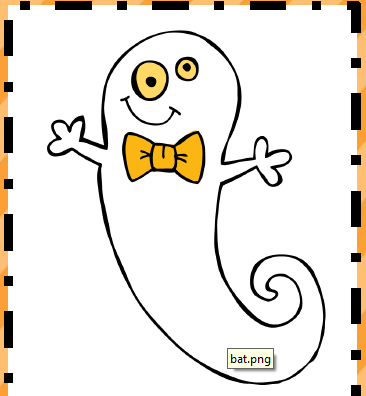 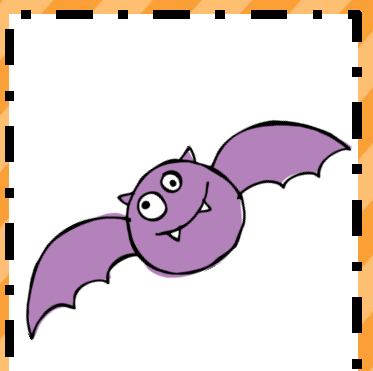 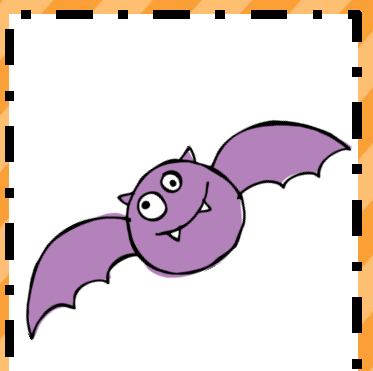 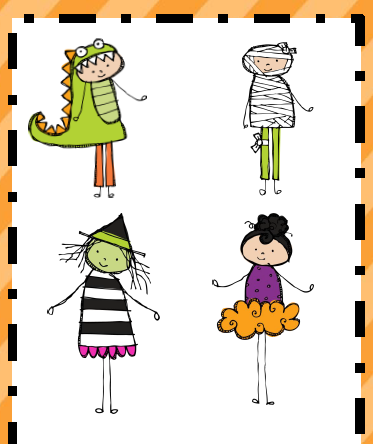 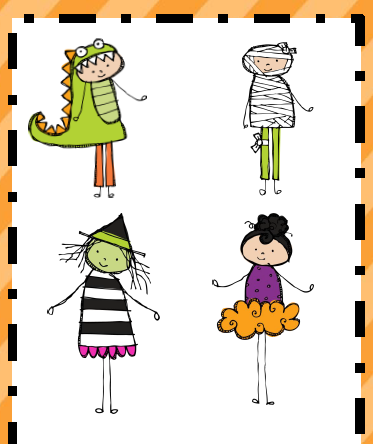